Samenwerken
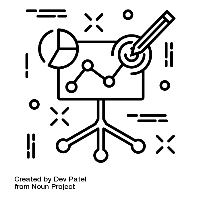 Begrippen
DISC
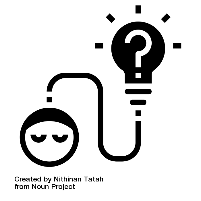 Project Thema
 Projectmanagement
 Financieel management
 Marketing en communicatie
 De verborgen impact
 Samenwerken
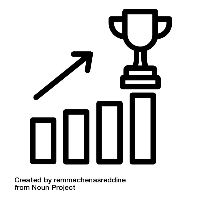 Project Toetsing
 Kennistoets
 Plan van aanpak
 Presentatie
Lesdoel
Aan het einde van deze les kun je:
Omschrijven welk persoonlijkheidsprofiel jij hebt 
Taken in het team beter verdelen naar ieders kwaliteiten
DISC persoonlijksheidprofiel
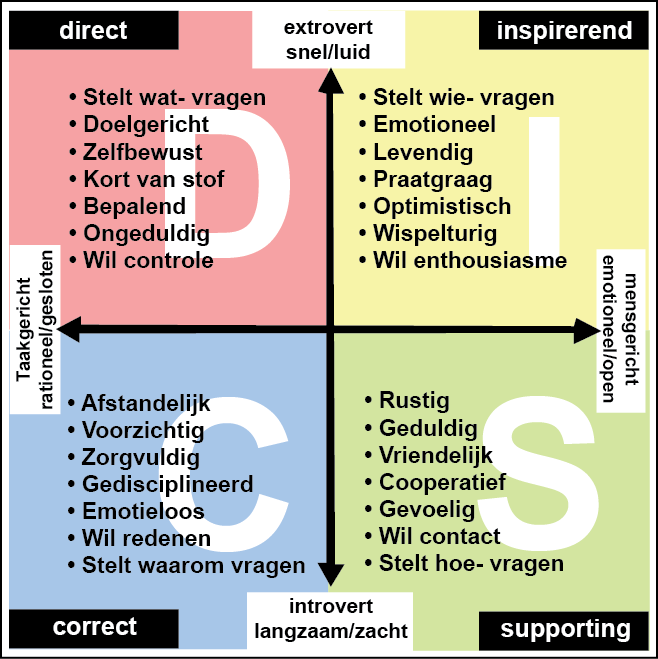 Vanuit je eigen persoonlijkheidsprofiel en die van je teamgenoten kun je komen tot een mooie taakverdeling in jullie team
DISC persoonlijksheidprofiel
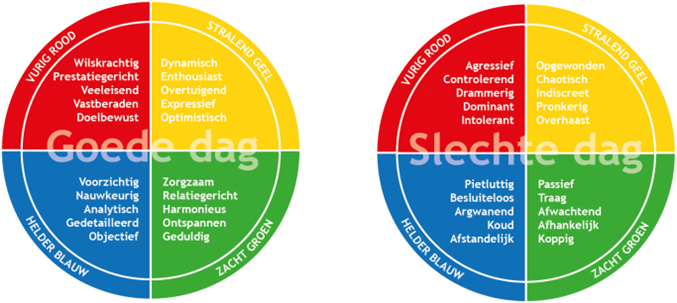 DISC persoonlijksheidprofiel
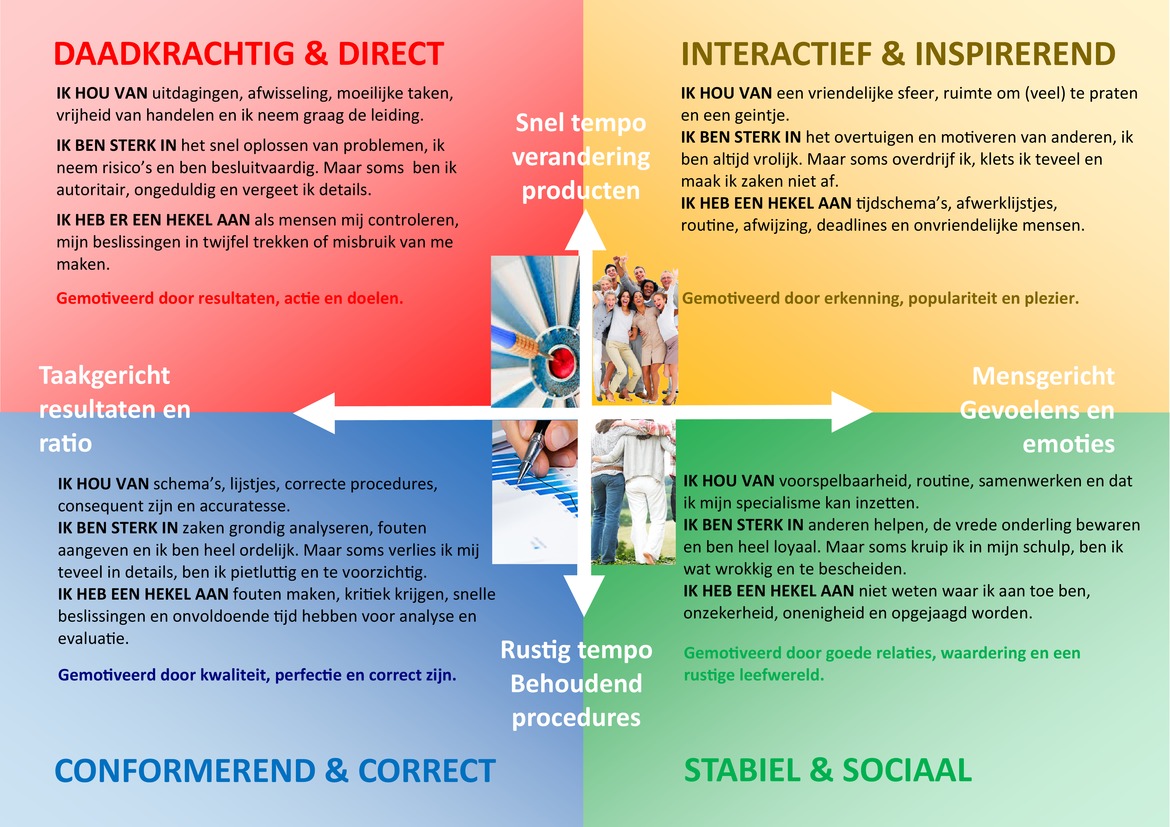 DISC persoonlijksheidprofiel
Inzicht in hoe jij je gedraagt tegenover anderen en de
dingen die je dagelijks doet.

De volgende vier factoren spelen bij het bepalen van 
je profiel een rol:
 
Dominantie
Invloed
Stabiliteit
Consciëntieusheid
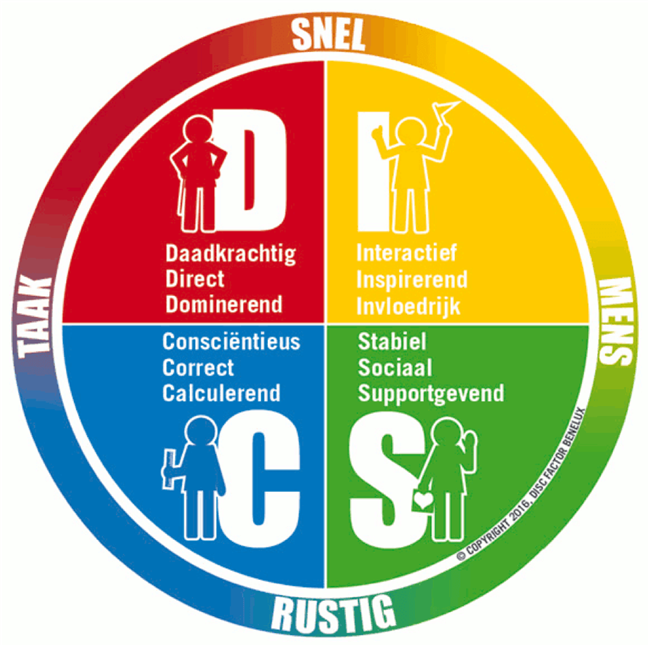 Maak de disc-test
Instructie DISC-persoonlijkheidstest
Deze test bestaat uit 28 groepjes van elk vier beweringen. Geef eerlijk en spontaan antwoord. Invullen kost je slechts 5 tot 10 minuten.
Lees goed alle beschrijvingen per groepje van vier
Kies de beschrijving die je het beste bij jezelf vindt passen (het meest op jou van toepassing)
Lees nu goed de overige drie keuzemogelijkheden in datzelfde groepje.
Kies de beschrijving die je het minst goed bij jezelf vindt passen (het minst op jou van toepassing)
Voor elk groepje van vier beschrijvingen moet je er dus één kiezen die het meest op jou van toepassing is, en slechts één die het minst op jou van toepassing is.
Het kan soms best lastig zijn om een keuze te maken. Het is goed om te weten dat je bij deze DISC-persoonlijkheidstest geen goede of foute antwoorden kunt geven, dus kies gewoon wat jij denkt dat het beste is.

https://www.123test.nl/disc-test/
Én…
Er is in deze geen goed of fout!
Iedereen heeft persoonlijk profiel en kent zijn eigen waarden!
Bespreek de profielen in je eigen team en beoordeel of de taakverdeling die je gemaakt hebt aansluit bij jullie kwaliteiten.
Geef aan als je hulp nodig hebt of als er vragen zijn!
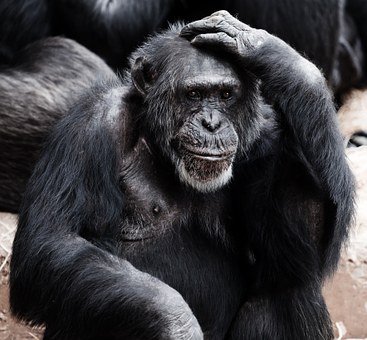 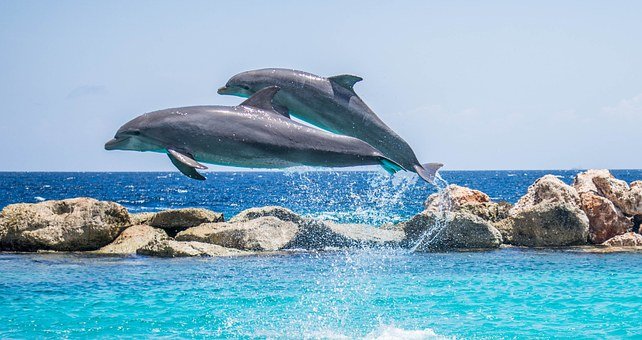 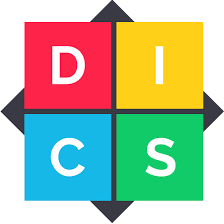 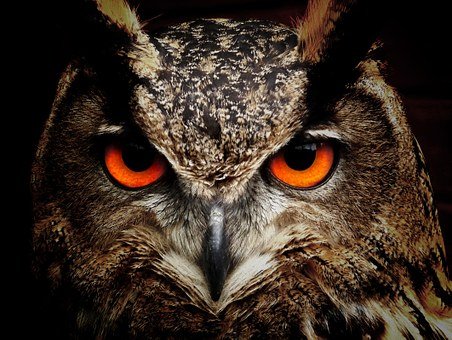 Jullie groep